Year 6Autumn Letter 2023
Autumn term!
Year 6 Topics
Welcome back after half term; it’s wonderful to be back with the children and we have many special activities planned for this half term.
Firstly, the children will be completing the topic from last half term including baking using food with low air miles. Then we will move onto our next topic : Dig for Victory, linked to WW2 and this will involve a trip to the Imperial War Museum in Manchester on Friday 10th November. 
Towards the end of this half term, the children will be making some items linked to WW2 and in the spirit of ‘ make do and mend’. We would welcome support with these sewing sessions and if you have an hour spare on Friday afternoon, please do get in touch.
From this half- term, the children will be receiving more personalised learning tasks for homework and a lot of this will be using their revision books. If you haven’t yet received your child’s books, please do get in touch with the school office in the usual way.	Thanks, Mrs Clark and Miss Westwell (Y6 team)
	cclark@trawden.lancs.sch.uk
Timetable
Our Learning this half term
Our topic for the first half term is  around World War 2. Throughout this half term, we will be focussing on: 

English: Story Writing, Report writing and Persuasive Writing
Maths: Mental arithmetic : securing the four operations; calculating with fractions and mixed numbers.
Science:  Light and how we see.
History: Developing skills around chronology; reasons for WW2 and the impact it had on lives.
Computing: Web page design
Music:  Songs linked to WW2
PE: Invasion games: Tag Rugby (The Orienteering event at Wycoller, planned for last half term will be moved to Summer term)
RE: Christianity 
PSHE: Keeping/Staying safe
Art and Design: Zines 
Design and Technology: Sewing linked to WW2- make do and mend
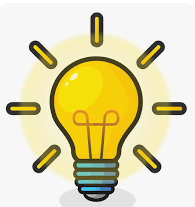 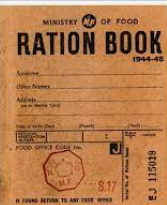 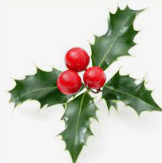 We need glass jars (jam jar size) please to decorate for Christmas.
National Year 6 SATs
At Trawden, we all aspire for our children to be happy, successful learners in order to reach their full potential and this is no different in Year 6. 
In Year 6, we personalise the children’s learning as much as possible to enable them to make the best possible progress and will work with you as parents and carers to work on the areas where they need further practise and challenge. We help prepare them, not just for the SATs, but more importantly, their own learning journey and preparation for High School. We do this in many ways, including:
Developing their independence, roles and responsibilities.;
Personalised learning;
Coaching sessions (with parents and carers);
After-school booster sessions;
Revision guides.
We hope that you will work with us to support your child so that they feel positive and prepared. If you have any queries or questions, please don’t hesitate to get in touch. cclark@Trawden.lancs.sch.uk

The KS2 SATs dates for next year are as follows:
Monday 13th May 2024 Grammar and Punctuation (Paper 1); Spelling (Paper 2)
Tuesday 14th May 2024 English Reading
Wednesday 15th May 2024 Maths Arithmetic (Paper 1); Maths Reasoning (Paper 2)
Thursday 16th May 2024 Maths Reasoning (Paper 3)
School Uniform
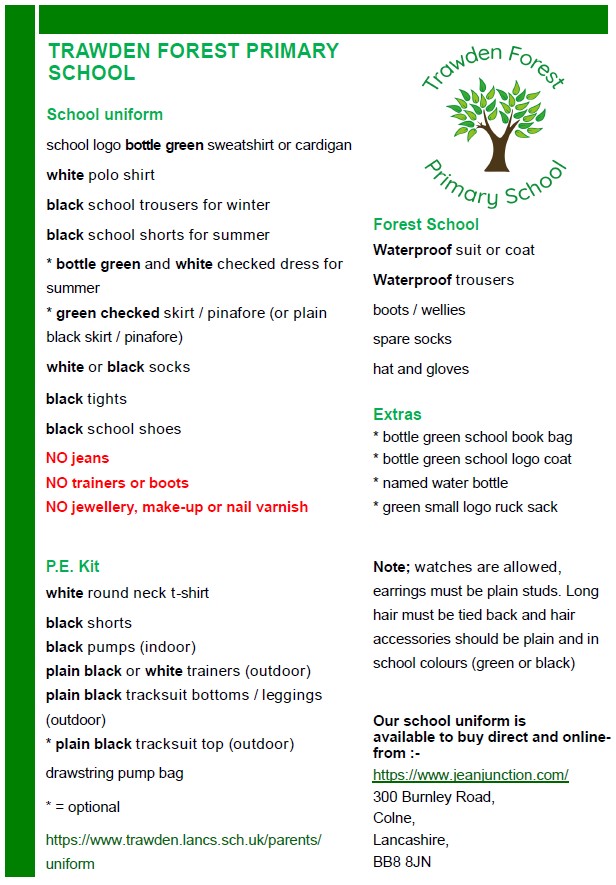 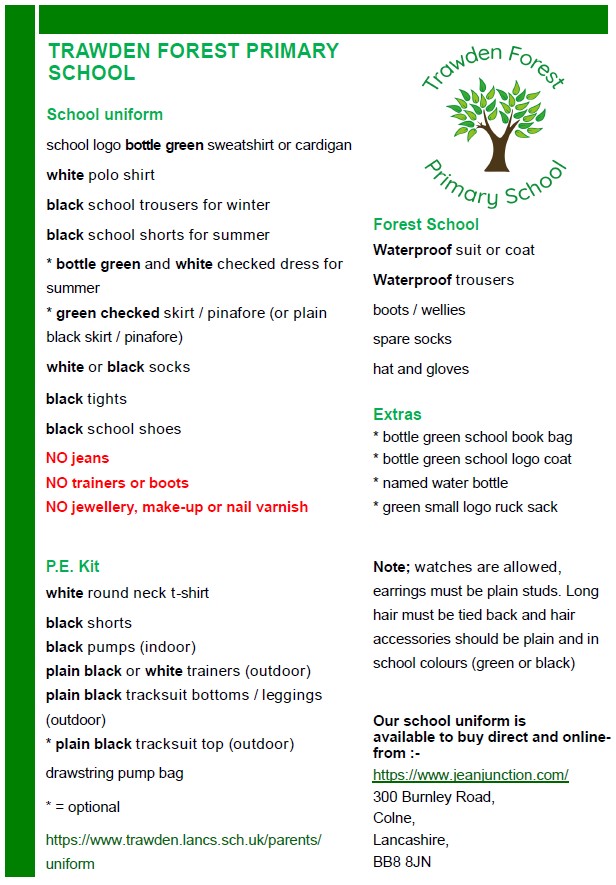 PE
All children MUST have their PE Kit in a draw string bag that is kept in school on their peg. It will be sent home to be washed and size checked each half term. 

P.E. Kit 

white round neck t-shirt
black shortsblack pumps (indoor)plain black or white trainers (outdoor) - these may be brought in each week                                                                                     
plain black tracksuit bottoms / leggings (outdoor)                                                                     
 * plain black tracksuit top (outdoor)
drawstring pump bag 
* = optional 

Note- watches and earrings must be removed for PE and long hair must be tied back
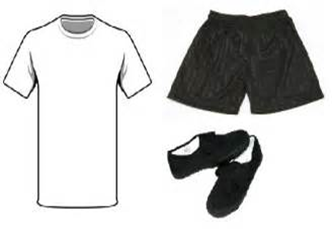